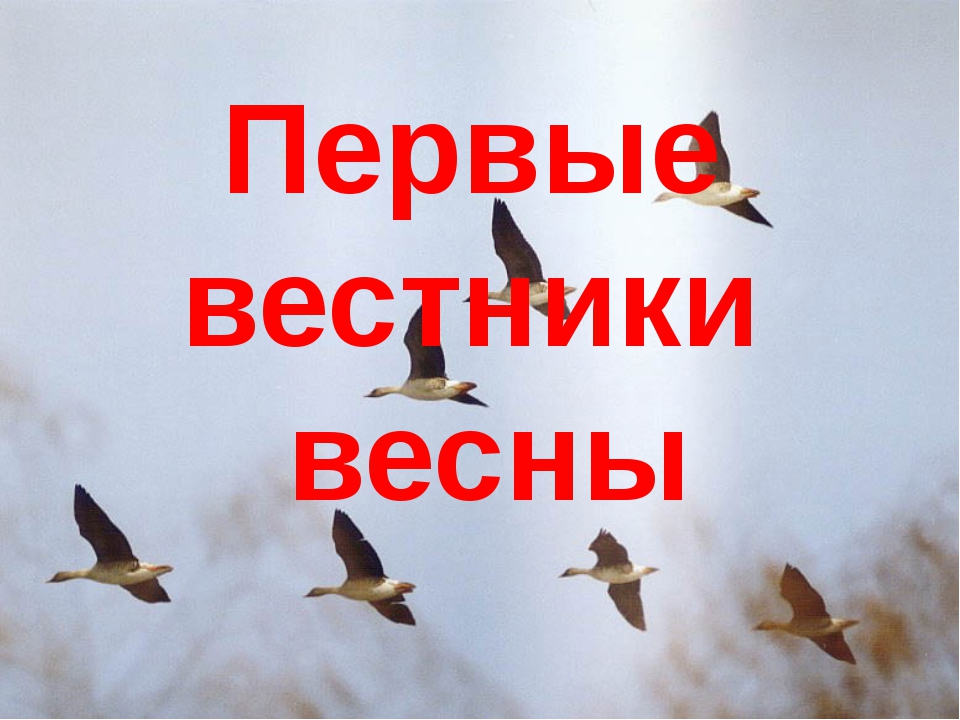 ВЕСТНИК - это тот, кто приносит какие-нибудь вести
(Толковый словарь Ожегова)
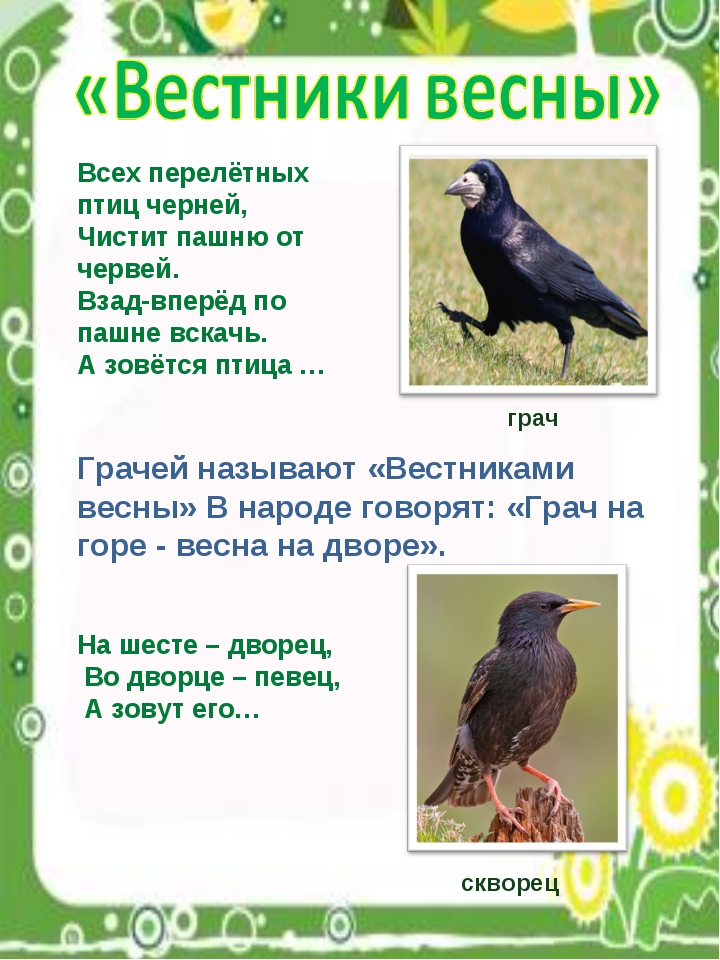 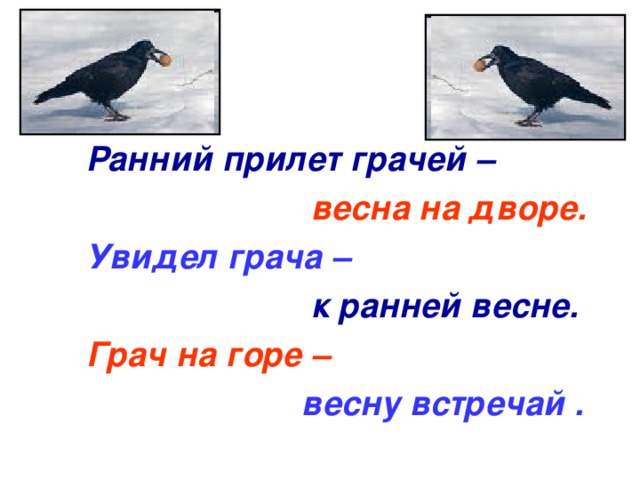 На шесте дворец,
В том дворце …
Взад-вперед по пашне вскачь. А зовется птица …
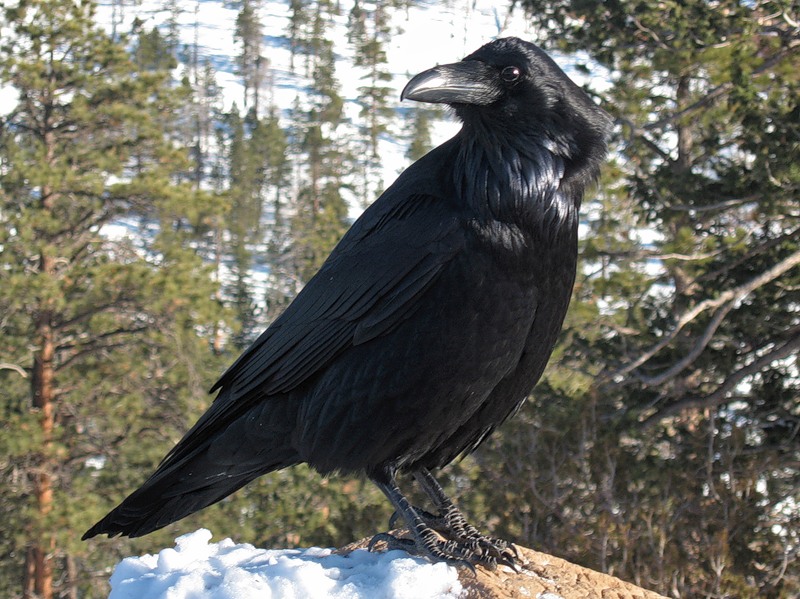 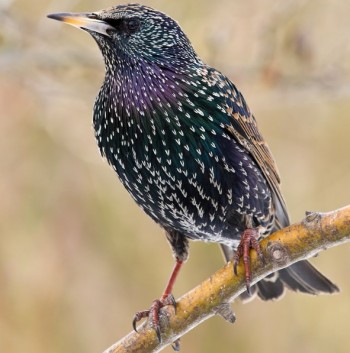 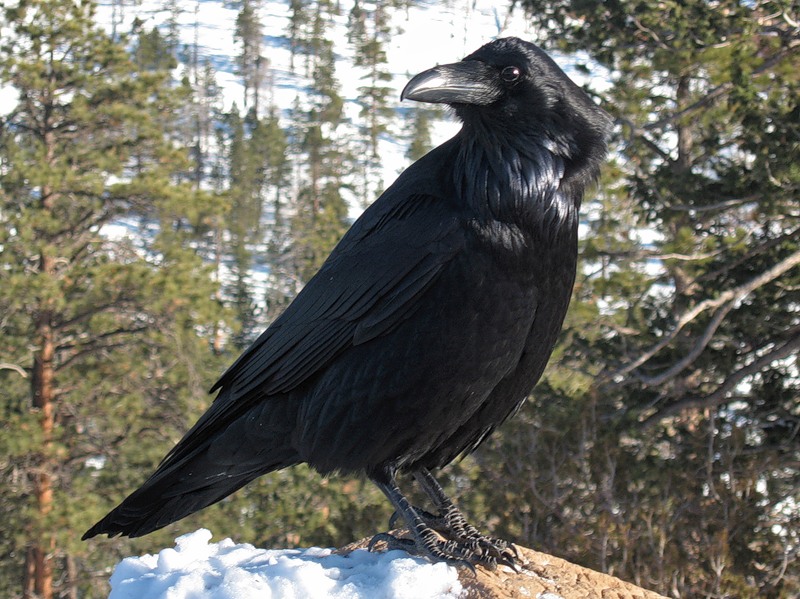 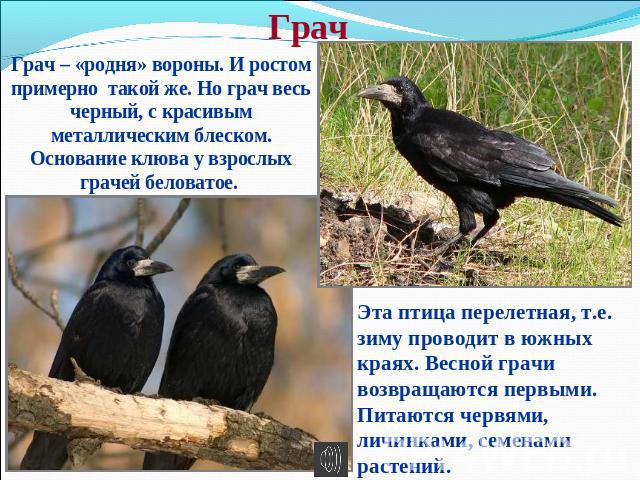 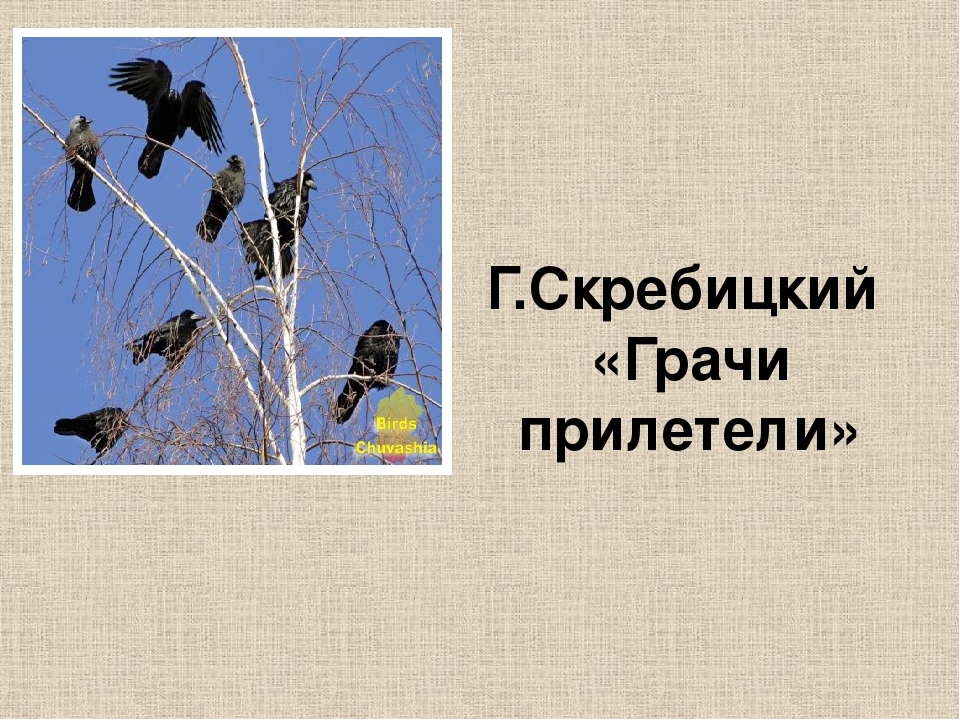 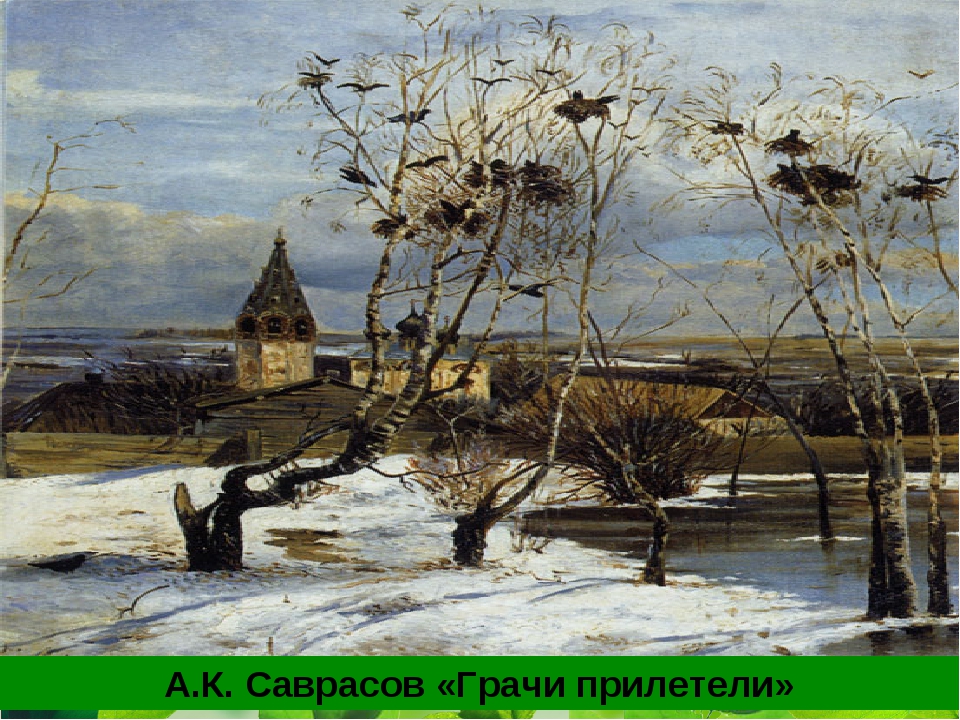 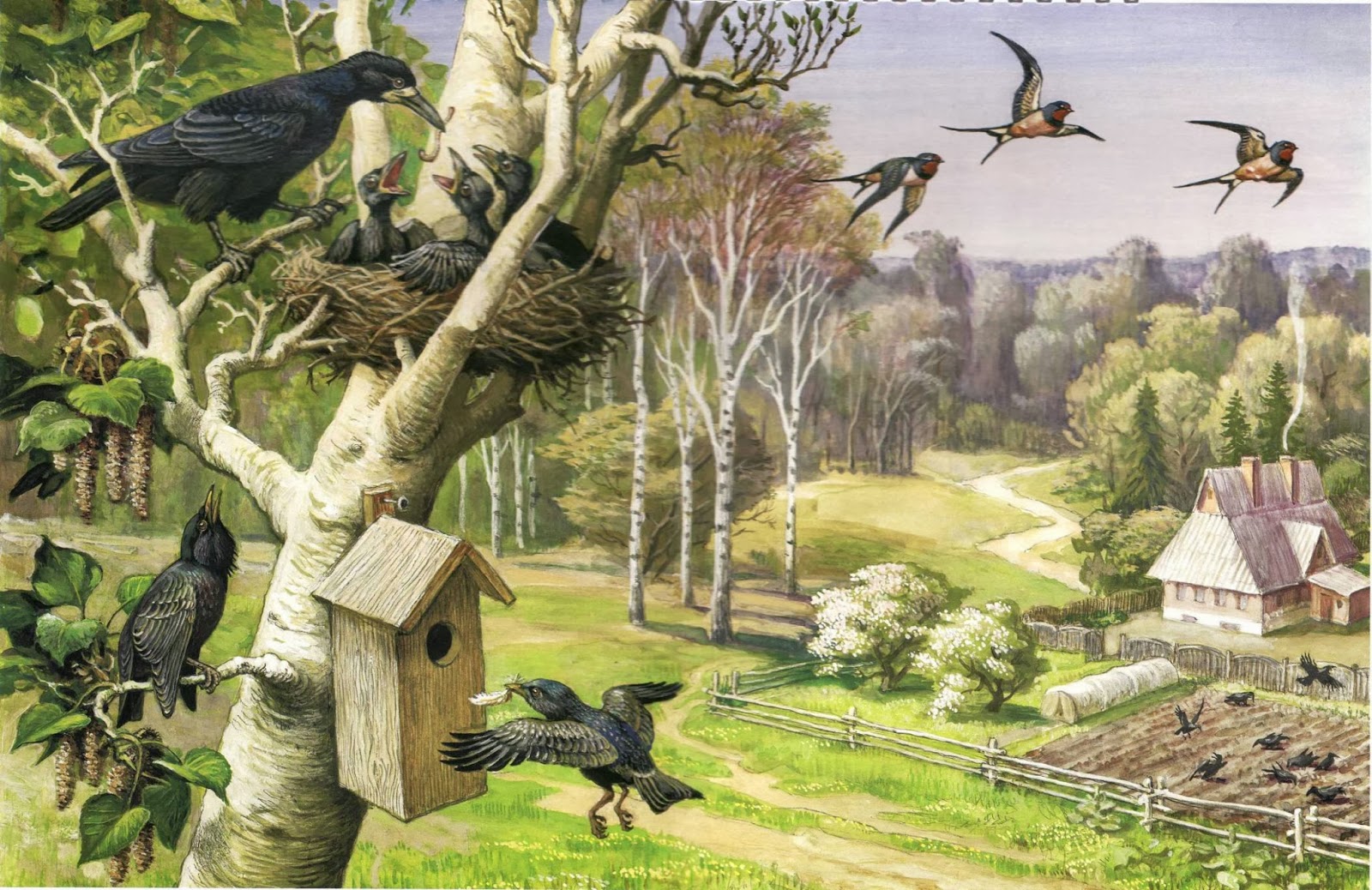 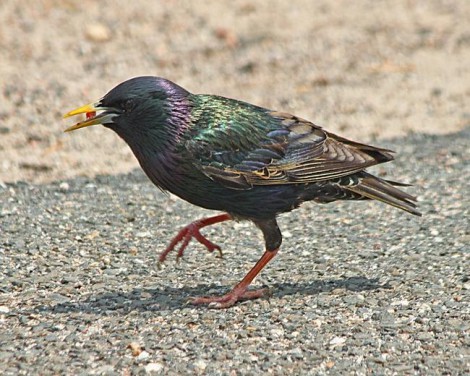 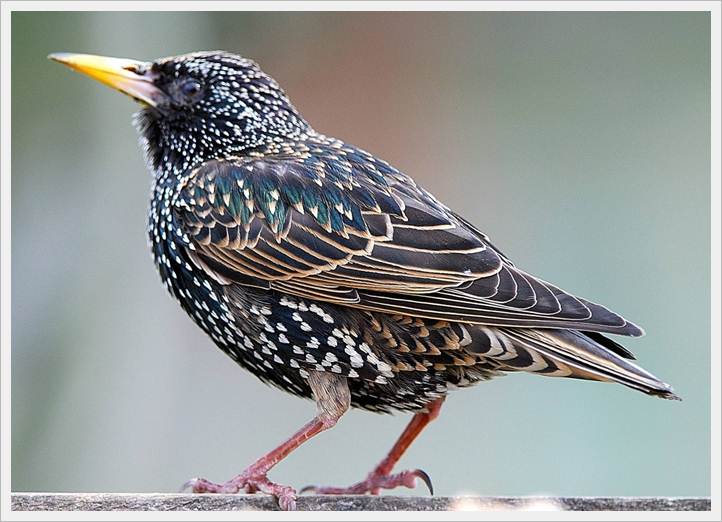 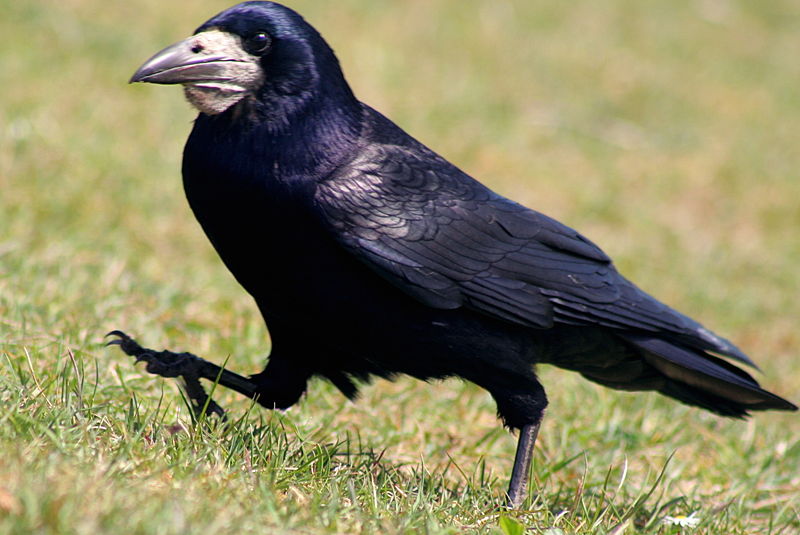 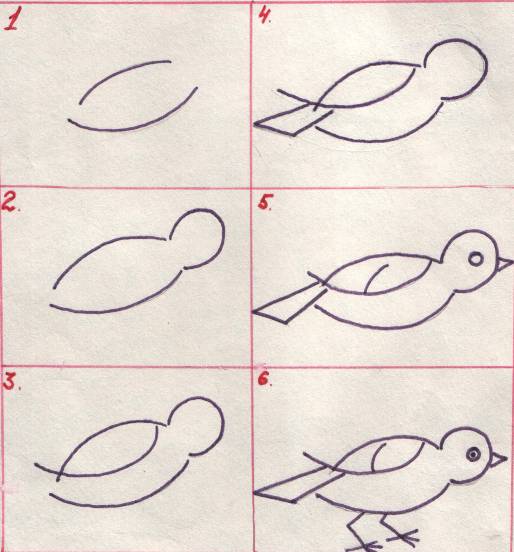 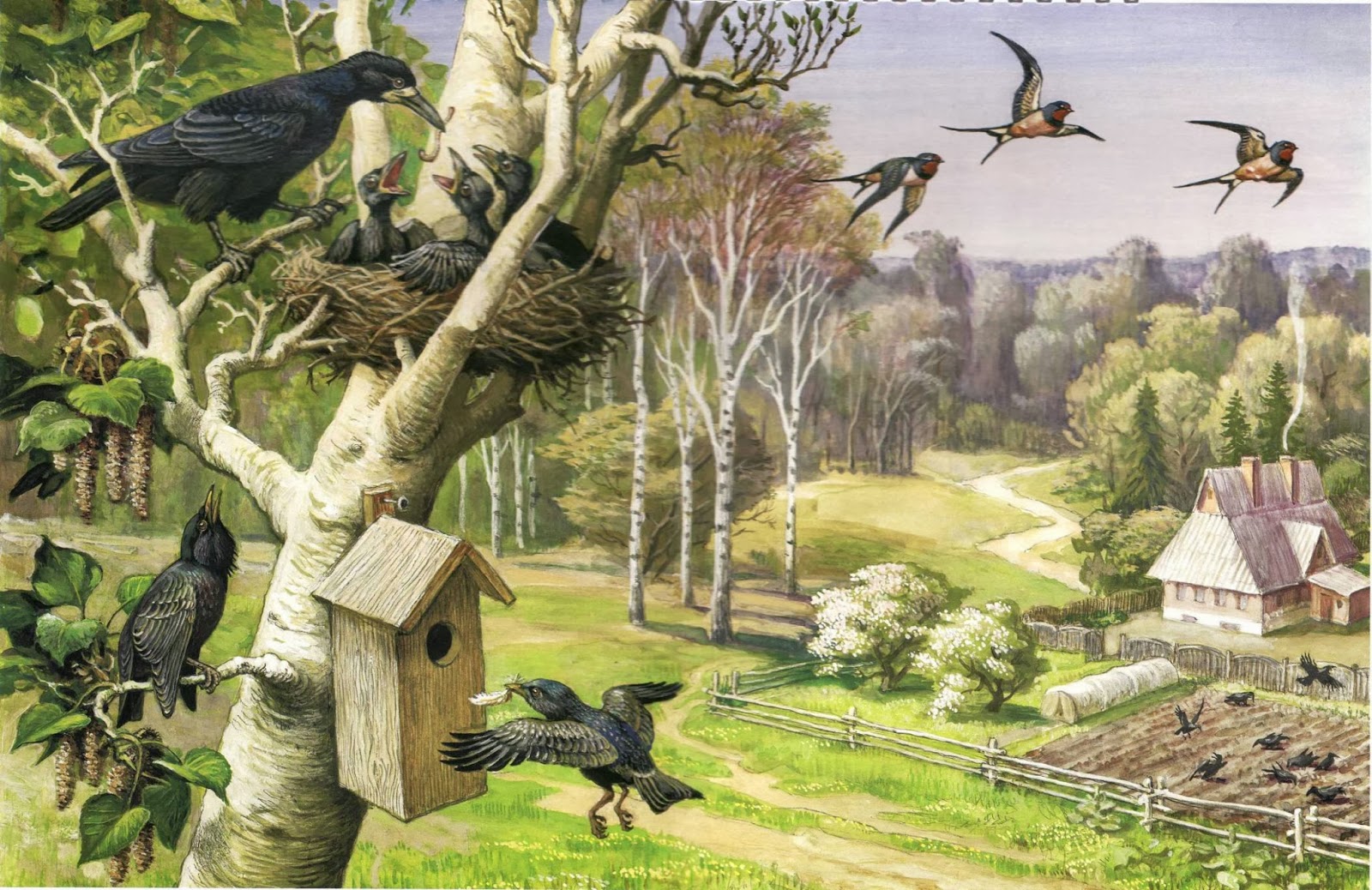